Subtraction
34 - 12 = 22
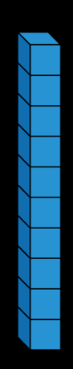 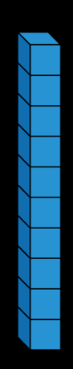 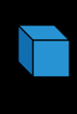 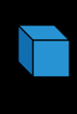 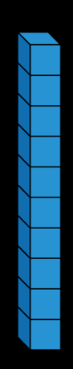 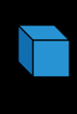 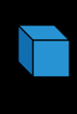 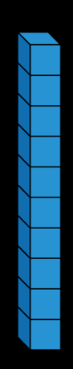 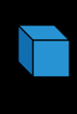 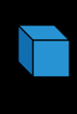 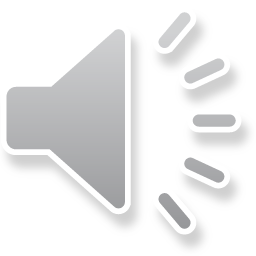